การวิจัยเชิงธุรกิจด้านโลจิสติกส์และซัพพลายเชนBusiness Researchon Logistics and Supply Chain
อาจารย์ผู้สอน : ผศ.ดร.ปรีชา  วรารัตน์ไชย
Weekly Activities
Grading
การวิจัยเชิงธุรกิจด้านโลจิสติกส์และซัพพลายเชนBusiness Researchon Logistics and Supply Chain
Week 1: Morning Section (Part 1)
Week 1: Morning Section
01
02
ความหมายของวิจัยธุรกิจ
ประโยชน์ของการวิจัยธุรกิจ
05
03
04
ประเภทของการวิจัย
การทำวิจัยธุรกิจ
การวิจัยเชิงธุรกิจด้านโลจิสติกส์และซัพพลายเชน
ความหมายของวิจัยธุรกิจ
01
ความหมายของวิจัย
Re หมายถึง การทำซ้ำ การทำใหม่ ทวน
Search หมายถึง การตรวจ การค้นหา การพินิจพิเคราะห์
Research…. 
เป็นการวิจัยสืบเสาะ ค้นคว้าหาความรู้ หรือเป็นการค้นคว้าใหม่ จนได้ข้อสรุปหรือแนวทาง (So Sethaputra,2538)
เป็นกระบวนการแสวงหาหรือพัฒนาองค์ความรู้ใหม่ที่มีลักษณะเป็นนัยทั่วไป อย่างมีระบบแบบแผนโดยการใช้กระบวนการทางวิทยาศาสตร์ (ศ.ดร.ศิริชัย กาญจนวาสี,2550)
ปี คศ.1961  ณ สหรัฐอเมริกาที่ประชุม Pan Pacific Science  Congress  โดยนักจิตวิทยาด้านการวิจัยได้ออกแบบแนวคิดอธิบายคำว่า “ Research” โดยแยกเป็นอักษรอธิบายความหมายไว้ดังนี้
R =  Recruitment & Relationship  หมายถึง  การฝึกตนให้มีความรู้ รวมทั้งรวบรวมผู้ที่มีความรู้เพื่อปฏิบัติงานรวมกันติดต่อสัมพันธ์และประสานงานกัน
E =  Education & Efficiency  หมายถึง ผู้วิจัยจะต้องมีการศึกษามีความรู้และสมรรถภาพสูงในการวิจัย
S  =   Science  &  Stimulation  หมายถึง  เป็นศาสตร์ที่ต้องมีการพิสูจน์ค้นคว้า  เพื่อหาความจริงและผู้วิจัยต้องมีความคิดริเริ่มกระตือรือร้นที่จะทำวิจัย
E  =  Evaluation  &  Environment  หมายถึงรู้จักประเมินผลว่ามีประโยชน์สมควรจะทำต่อไปหรือไม่และต้องรู้จักใช้เครื่องมือต่างๆในการวิจัยA  =  Aim  &  Attitude  หมายถึง  มีจุดมุ่งหมายหรือเป้าหมายที่แน่นอนและมีทัศนคติที่ดีต่อการติดตามผลการวิจัย
R  =  Result  หมายถึง การวิจัยได้มาผลเป็นอย่างไรก็ตามจะต้องยอมรับผลทางวิจัยนั้นอย่างดุษฎี และเป็นผลที่ได้จากการศึกษาค้นคว้าอย่างมีระบบ
C  =  Curiosity  หมายถึง ผู้วิจัยจะต้องมีความอยากรู้อยากเห็นมีความสนใจและขวนขวายในการวิจัยอยู่ตลอดเวลา
 H  =  Horizon  หมายถึง  เมื่อผลการวิจัยปรากฏออกมาแล้วย่อมทำให้ทราบและเข้าใจในปัญหาเหล่านั้นได้  เหมือนกับการเกิดแสงสว่างขึ้น  แต่ถ้ายังไม่เกิดแสงสว่างผู้วิจัยต้องดำเนินการต่อไปจนกว่าจะพบแสงสว่าง
ความหมายของวิจัยธุรกิจ
William G. Zikmund (2000) เป็นการดำเนินการภายใต้ระบบและกระบวนการตามวัตถุประสงค์ โดยรวบรวม (Gathering) การบันทึก (Recording) และการวิเคราะห์ข้อมูล (Analyzing data) เพื่อจุดมุ่งหมายในการตัดสินใจทางธุรกิจ
เป็นความตั้งใจศึกษาค้นคว้าของผู้วิจัย โดยกระทําอย่างมีความรู้ความเข้าใจ มีหลักการ และเป็นขั้นตอนทางวิทยาศาสตร์
ต้องมีเป้าหมายแน่นอน จึงต้องจัดเก็บและวิเคราะห์ข้อมูลอย่างครบถ้วนและ ถูกต้อง สิ่งใดที่เป็นคําตอบที่ต้องการทราบจะต้องได้มาจากการพิสูจน์หรือวิเคราะห์อย่างมีขั้นตอน ไม่ใช่คิดขึ้น เอง หรือกระทําโดยความลําเอียงที่มีอยู่
ผลลัพธ์ที่ได้จะช่วยสนับสนุนการตัดสินใจใน เชิงจัดการของธุรกิจด้านต่าง ๆ ไม่ว่าจะเป็น ด้านการเงิน การตลาด การบัญชี การบริหาร การบุคคล/การ ลงทุน ฯลฯ แม้ว่าคําว่า ธุรกิจ มักจะมุ่งไปที่กําไรที่เป็นตัวเงิน แต่การวิจัยธุรกิจสามารถใช้เป็นเครื่องมือ ในการสนับสนุนการบริหารและการตัดสินใจทั้งสําหรับธุรกิจ
ประโยชน์ของการวิจัยธุรกิจ
02
ประโยชน์ของการวิจัยธุรกิจ
เนื่องจากการเปลี่ยนแปลงอย่างรวดเร็วในยุคปัจจุบัน ทำให้ธุรกิจต้องเสริมสร้างศักยภาพทางธุรกิจ ซึ่งการวิจัยธุรกิจจึงเป็นสิ่งจำเป็นในการสร้างโอกาสทางการแข่งขัน อีกทั้งยังเอามาใช้กับการปรับตัวเพื่อให้ธุรกิจได้รับผลกระทบน้อยที่สุดจากการเปลี่ยนแปลงในปัจจุบัน
	การเรียนรู้วิธีวิจัยทางธุรกิจ เป็นการสร้างคุณสมบัติที่ดีแต่ผู้บริหารแสดงถึงวิสัยทัศน์ และสร้างความเชื่อมั่นให้กับองค์กร
ตัวอย่างที่ 1
จากสภาพวิกฤตเศรษฐกิจรอบแรกและรอบสองที่เกิดขึ้นในปี 2540 และปี 2550 ส่งผลกระทบต่อการดําเนินธุรกิจทั้งในมหภาคและจุลภาค ธุรกิจขายบ้านสําเร็จรูปและที่ดินเป็นธุรกิจที่ได้รับความกระทบกระเทือนอย่างมาก ผู้บริหารของบริษัทจึงอยากทราบถึงการเปลี่ยนแปลงของความต้องการ (อุปสงค์) ของการซื้อบ้านและที่ดินของบุคคลกลุ่มต่าง ๆ แยกตามอายุและอาชีพ เพื่อจะได้วางแผนดําเนิน การทำธุรกิจให้สอดคล้องกับความต้องการของผู้ที่คาดว่าจะเป็นลูกค้าในอนาคต เพื่อที่จะได้ข้อมูลและคําตอบ ที่ต้องการ ได้มีการทําการวิจัยเล็ก ๆ โดยการสร้างแบบสอบถามและส่งไปรษณีย์ไปยังลูกค้าที่มีอยู่เดิม และ วางแบบสอบถามไว้บนเว็บไซต์ของบริษัท ผู้ที่ตอบแบบสอบถามทั้งที่ส่งไปรษณีย์และบนเว็บไซต์ จะได้รับ หนังสือแนะนําเกี่ยวกับการตกแต่งบ้านจากบริษัทเป็นการขอบคุณ
	ผลการวิจัยทําให้บริษัททราบวิถีชีวิต (Life Style) ของคนยุคใหม่ รสนิยม ลักษณะบ้านที่ต้องการ และราคาที่สามารถจ่ายได้ในการซื้อบ้านที่ดิน ผู้บริหารได้นําข้อมูลมาเป็นแนวทางในการวางแผนการ ออกแบบและการตลาด ทําให้สามารถดําเนินธุรกิจไปได้อย่างดี ภายใต้เศรษฐกิจที่เป็นอยู่
ตัวอย่างที่ 2
ปัจจุบันคนทั่วไปตระหนักถึงชีวิตที่มีคุณภาพและสุขภาพที่ดี เน้นเรื่องการรับประทาน อาหารที่เป็นประโยชน์ต่อร่างกาย ผู้บริหารบริษัทขายตรงเบทเทอร์ ซึ่งจําหน่ายอาหารเสริมเพื่อสุขภาพ อยากได้ข้อมูลที่มีรายละเอียดเกี่ยวกับการรักษาสุขภาพของกลุ่มคนต่าง ๆ จึงได้นําการวิจัยโดยวาง แบบสอบถามไว้บนอินเทอร์เน็ต คําถามที่เกี่ยวข้องได้แก่ ความคิดเห็นในการรักษาสุขภาพส่วนตัวอาหารเสริม อาชีพ และรายได้ เป็นต้น ผู้ตอบแบบสอบถามจะได้รับตัวอย่างอาหารเสริม พร้อมบัตรลดราคาในการซื้อ สินค้าของบริษัท ผลลัพธ์จากการวิจัยทําให้บริษัททราบถึงกลุ่มลูกค้าเป้าหมาย ทําให้สามารถวางแผน ประชาสัมพันธ์ได้อย่างมีประสิทธิภาพและคุ้มค่า ผลประกอบการในไตรมาสถัดมาหลังจากการวิจัยจึงสูงขึ้น เป็นที่น่าพอใจ
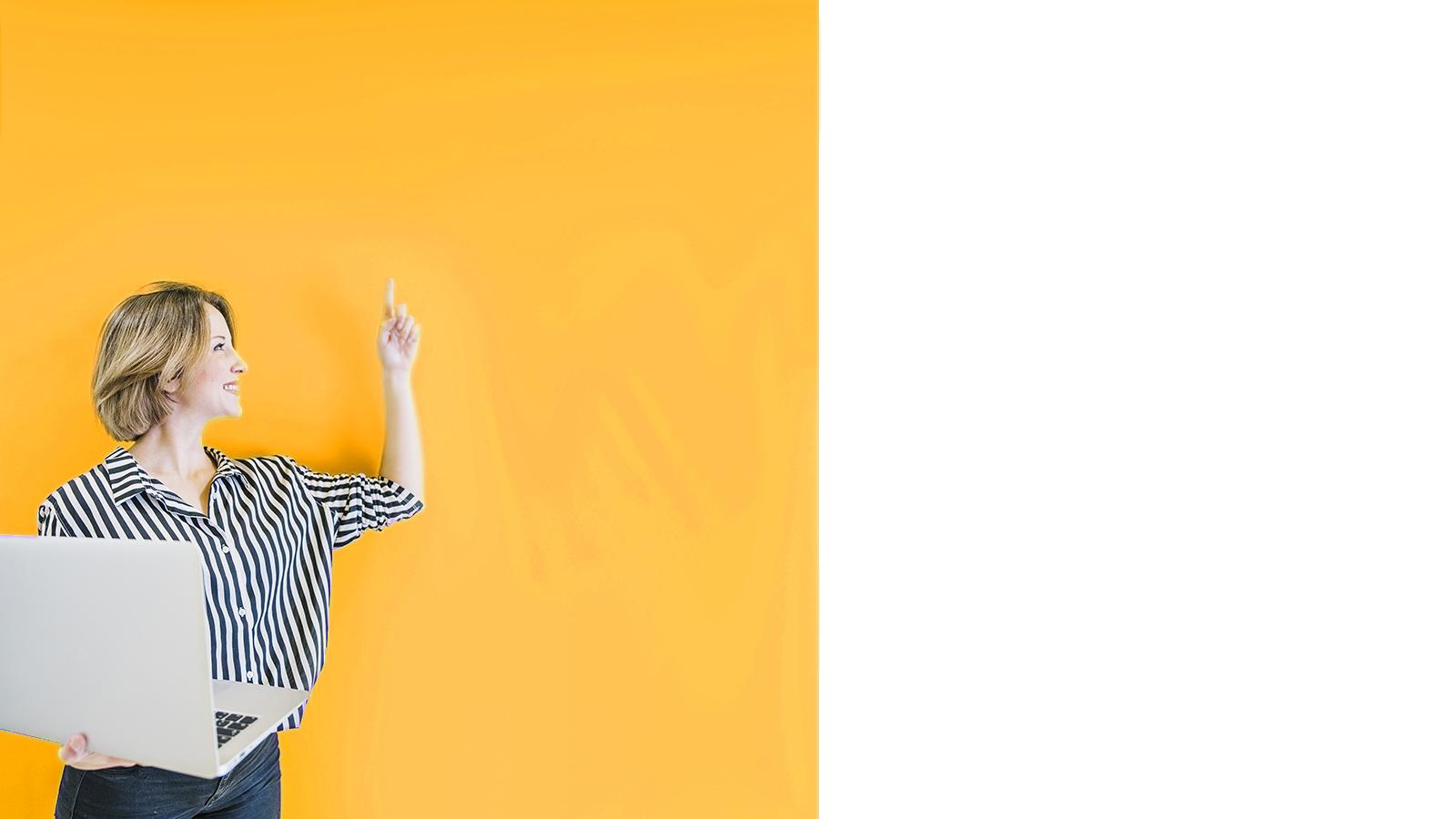 ประเภทของการวิจัย
03
ประเภทของการวิจัย
การแบ่งตามระเบียบวิธีวิจัย 
การแบ่งตามประโยชน์ของการทําการวิจัย 
การแบ่งตามระดับของการควบคุมตัวแปร 
การแบ่งตามชนิดของข้อมูล 
การแบ่งตามสาขาของการทําวิจัย 
การแบ่งตามเวลาที่ทําการวิจัย 
การแบ่งตามคุณลักษณะของข้อมูล
ตามระเบียบวิธีวิจัย
การวิจัยประเภทนี้สามารถแบ่งออกเป็น 3 ประเภทด้วยกันคือ
1.1 การวิจัยเชิงประวัติศาสตร์ (Historical research) เป็นการวิจัยที่ค้นหา
และศึกษาข้อเท็จจริงในอดีต โดยข้อมูลที่ใช้ในการค้นคว้านั้นมาจาก เหตุการณ์ที่ยังคงเหลือไว้จากอดีต เช่น จดหมายเหตุ โบราณสถานต่างๆ เป็นต้น 
1.2 การวิจัยเชิงบรรยาย (Descriptive research) เป็นการวิจัยที่ต้องการค้นหาเรื่องราวหรืออธิบายถึงเหตุการณ์ที่เกิดขึ้นในปัจจุบัน เช่น สภาพของตลาดหุ้นในปัจจุบัน 
1.3 การวิจัยเชิงทดลอง (Experimental research) เป็นการวิจัยที่ต้องการค้นหาถึงความสัมพันธ์ที่เป็นเชิงสาเหตุและผล หรืออิทธิพลที่เกิดขึ้น ระหว่างตัวแปร ภายใต้สถานการณ์ที่ถูกควบคุมโดยผู้ทําการวิจัย เช่น การเรียนรู้ภาษาอังกฤษของนักเรียนที่ใช้ e-Dictionary
ตามประโยชน์ของการทําการวิจัย
การวิจัยประเภทนี้จําแนกออก เป็น 3 ประการด้วยกันคือ
2.1 การวิจัยเพื่อความรู้ทางวิชาการ หรือการวิจัยเบื้องต้น (Basic Research) คือ การมุ่งแสวงหาข้อเท็จจริงพื้นฐาน หาความรู้ความเข้าใจ หรือเพื่อสร้างทฤษฎีที่เกี่ยวกับการเกิดขึ้นของปรากฏการณ์ต่างๆ โดยที่การวิจัยเบื้องต้นมีลักษณะต่างๆ
เป็นเพียงพื้นฐานของการวิจัยสําหรับการวิจัยในขั้นต่อ ๆ ไป (เป็นการวิจัยเพื่อศึกษาเพิ่มเติมในความรู้ด้านใดด้านหนึ่งโดยที่การวิจัยนั้นเป็นเพียงการตรวจสอบความรู้ ความเข้าใจเพียงด้านใดด้านหนึ่งในขั้นพื้นฐานเท่านั้น
เป็นการวิจัยที่ต้องการค้นหาองค์ความรู้ใหม่หรือเป็นเพียงการวิจัยเพื่อสร้างความรู้ ความเข้าใจจากข้อเท็จจริงที่ได้จากการวิจัยเท่านั้น โดยที่ไม่มีวัตถุประสงค์ที่แน่นอนในการนําผลของการวิจัยไปเพื่อการปฏิบัติการ เช่น การวิจัยภาวะโลกร้อน
ตามประโยชน์ของการทําการวิจัย
2.2 การวิจัยประยุกต์ (Applied Research) คือการวิจัยที่มีวัตถุประสงค์ที่แน่นอนในการนำผลของการวิจัย หรือข้อค้นพบที่ได้จากการวิจัย มาใช้ทางปฏิบัติจริง ในเรื่องใดเป็นการเฉพาะ เช่น
เพื่อนําไปแก้ปัญหาโดยที่นําผลการวิจัยเพื่อแก้ปัญหาในลักษณะเฉพาะประเด็น หรือ เป็นการวิจัยเพื่อไปใช้ให้เกิดประโยชน์ในการปฏิบัติการ เช่น การวิจัยถึงภาวการณ์เปลี่ยนแปลงของราคาหุ้นสามัญในเดือนมกราคม
เพื่อนําไปประกอบการตัดสินใจในการดําเนินนโยบายธุรกิจด้านใดด้านหนึ่งโดยเฉพาะ เพราะผลการวิจัยจะนําไปสู่การเปิดเผยคําตอบของการวิจัย ที่ เกี่ยวข้องกับนโยบายที่จําเป็น เช่น การวิจัยถึงความต้องการทําประกันภัยของผู้บริโภคในภาวะเศรษฐกิจถดถอย
เพื่อนําไปพัฒนา โครงการ กระบวนการ และวิธีการดําเนินงานขององค์การ เช่น การวิจัยการพัฒนาประสิทธิภาพในการปฏิบัติงานของผู้บริหารระดับสูงในองค์การ
ตามประโยชน์ของการทําการวิจัย
2.3 การวิจัยเชิงปฏิบัติการ (Action research) คือ การทําวิจัยร่วมกับการ ปฏิบัติการจริงๆ ซึ่งการปฏิบัติการวิจัยนั้นจะต้องมีความปัจจุบันทันด่วนเพื่อใช้ในการ แก้ปัญหา ภายใต้จุดมุ่งหมายดังนี้
เพื่อการวางแผนการทําวิจัย โดยมีจุดมุ่งหมายในการนําผลการวิจัยไปใช้จริง เพื่อให้เกิดประโยชน์ในด้านการปรับปรุงและพัฒนา
เพื่อวิเคราะห์ถึงสาเหตุที่เกิดปัญหาของงานที่ปฏิบัติอยู่อันเป็นเหตุให้การปฏิบัติงานนั้นไม่ประสบผลสําเร็จเท่าที่ควร
เพื่อใช้เป็นแนวคิดทางทฤษฎีและประสบการณ์การปฏิบัติที่ผ่านมา
ตามระดับของการควบคุมตัวแปร
การแบ่งตามระดับของการควบคุมตัวแปร: แบ่งออกเป็น 3 ประเภทด้วยกันคือ
3.1 การวิจัยแบบทดลอง (Experimental research) เป็นการวิจัยที่ต้องการ ศึกษาถึงผลการทดลองที่มีการเปลี่ยนแปลงอันเกิดจากกระตุ้นในการปฏิบัติต่อสิ่งที่ต้องการทดลอง โดยที่สามารถควบคุมสถานการณ์ต่างๆ ในช่วงของการทําวิจัยได้
3.2 แบบกึ่งการทดลอง (Quasi-experimental research) เป็นงานวิจัยที่ ผู้วิจัยไม่สามารถทําการควบคุมปรากฏการณ์ต่าง ๆ ได้ครบถ้วน โดยที่ผู้วิจัยพยายาม ศึกษากิจกรรมต่างๆ ที่ผู้วิจัยได้ทําการกําหนดไว้เท่านั้น จากนั้นทําการติดตามศึกษาดู ว่าผลที่เกิดกับกิจกรรมต่างๆ เหล่านั้นเป็นไปตามเป้าหมายหรือข้อสมมติฐานที่ได้ถูก กําหนดไว้หรือไม่อย่างไร
3.2 การวิจัยแบบไม่ต้องอาศัยการทดลอง (Non-experimental research) เป็นการวิจัยที่ทําการศึกษาสภาพต่าง ๆ ตามที่เป็นอยู่อย่างธรรมชาติ โดยผู้วิจัยไม่ กระทําอย่างใดอย่างหนึ่งที่จะก่อให้เกิดการเปลี่ยนแปลงของข้อมูลเพื่อจะได้ศึกษาดูผล ที่เกิดขึ้นจากการกระทําดังกล่าว เช่น การวิจัยเอกสาร การวิจัยข้อมูลที่มีอยู่แล้ว การวิจัยสนาม (Field Research)
ตามประเภทของข้อมูล
การแบ่งตามประเภทของข้อมูล: แบ่งออกเป็น 2 ประเภทคือ
4.1 การวิจัยเชิงทฤษฎี (Theoretical research) เป็นการวิจัยที่ใช้ข้อมูลที่อยู่ในรูปแบบของทฤษฎีต่าง ๆ ที่เกี่ยวข้องกับปรากฏการณ์ที่ต้องทําการวิจัย โดยไม่จําเป็นต้องค้นคว้าหาข้อมูลใหม่มาประกอบการวิจัยแต่อย่างใด เช่น การวิจัยส่วนประสมการตลาด
4.2 การวิจัยเชิงประจักษ์ (Empirical research) เป็นการวิจัยที่ให้ข้อมูลที่ได้จากการสังเกตจากปรากฏการณ์ที่เกิดขึ้นจริง ๆ ด้วยการนําปรากฏการณ์นั้น ๆ มา ทําการวิเคราะห์จนได้ข้อสรุปที่แน่นอน เช่น การวิจัยการทุจริตของพนักงาน
ตามสาขาของการทําวิจัย
การแบ่งตามสาขาของการทําวิจัย: แบ่งออกเป็น 3 ประเภทคือ
5.1 การวิจัยทางสังคมศาสตร์ เป็นการวิจัยที่เกี่ยวข้องกับ สังคม เศรษฐกิจ การเมือง การปกครอง
5.2 การวิจัยทางมนุษย์วิทยา เป็นการวิจัยที่เกี่ยวกับคุณค่าในคุณลักษณะ หรือ ชาติเผ่าพันธ์ของมนุษย์ ในด้านของ ปรัชญา ศาสนา ความเชื่อ เป็นต้น
5.3 การวิจัยทางวิทยาศาสตร์ เป็นการวิจัยทาง เคมี ชีวะภาพ วิศวกรรมศาสตร์
ตามเวลาที่ทําการวิจัย
การแบ่งตามเวลาที่ทําการวิจัย: แบ่งออกเป็น 3 ประเภทคือ
6.1 การวิจัยเชิงประวัติศาสตร์ (Historical research) เป็นการวิจัยเพื่อ ค้นหาความจริงจากหลักฐานต่างที่เกิดขึ้นในอดีตเพื่อให้ข้อค้นหานั้นเกิดเป็นความรู้ เช่น การศึกษาการจัดการสัมมะโนประชากรในสมัยกรุงรัตนโกสินทร์ตอนต้น
6.2 การวิจัยเชิงร่วมสมัย (Contemporaneous research) เป็นการวิจัยที่ มุ่งเน้นในปรากฏการณ์หรือเรื่องราวต่างๆ ที่เกิดขึ้นในปัจจุบัน โดยมีการบรรยายถึง ปรากฏการณ์นั้นในช่วงเวลาที่กําลังดําเนินอยู่ เช่น ผลกระทบของการลดของราคาน้ำมันของตลาดโลกในปัจจุบัน6.3 การวิจัยเชิงอนาคต (Futuristic research) เป็นการวิจัยที่มุ่งเน้นใน การใช้ผลการวิจัยในเชิงของการพยากรณ์ในเรื่องใดเรื่องหนึ่งเพื่อให้เห็นภาพหรือ เหตุการณ์ที่คาดคะเนว่าจะเกิดขึ้นในอนาคตเพื่อใช้ในการวางแผนรองรับในผลกระทบที่เกิดขึ้น เช่น พฤติกรรมการเลือกซื้อรถยนต์ในภาวะราคาน้ำมันแพง
ตามคุณลักษณะของข้อมูล
การแบ่งตามคุณลักษณะของข้อมูล จะแบ่งออกเป็น 2 ประเภทคือ
7.1 การวิจัยเชิงปริมาณ (Quantitative research) เป็นการวิจัยที่อธิบายปรากฏการณ์ที่ต้องการศึกษาด้วยตัวเลข อีกทั้งมีการใช้สถิติในการวิเคราะห์ เพื่อเป็นหลักฐานยืนยันถึงความถูกต้องของผลการวิจัยที่ประกอบด้วยข้อค้นพบและข้อสรุปต่างๆ เช่น การวิจัยอัตราการเติบโตของตลาดรถยนต์นั่งในประเทศไทย
7.2 การวิจัยเชิงคุณภาพ (Qualitative research) เป็นการวิจัยที่ไม่เน้นข้อมูลที่เป็นตัวเลข และไม่สามารถนําหลักสถิติมาทําการวิเคราะห์ข้อมูล ซึ่งเป็นการวิจัยที่มุ่งเน้นในรายละเอียดของลักษณะของกลุ่มประชากรที่ทําการศึกษาเป็นหลัก และมักจะมุ่งหาความรู้ความเข้าใจในเชิงลึกในเรื่องใดเรื่องหนึ่งเป็นการเฉพาะเท่านั้น
04
การทำวิจัยธุรกิจ
ปัจจัยที่ส่งผลต่อการตัดสินใจทำวิจัยธุรกิจ
เวลา
	หากการตัดสินใจในปัญหาที่เกิดขึ้นจําเป็นต้องทำอย่างเร่งด่วนอาจจะทําให้ไม่สามารถดําเนินการวิจัยได้ เพราะการวิจัยธุรกิจจะต้องใช้เวลาในการดําเนินการนานพอสมควร ด้วยข้อจํากัดเช่นนี้ นักบริหารจึงควรเลือกวิธีการอื่น ๆ เพื่อใช้ในการตัดสินใจเกี่ยวกับปัญหาที่เกิดขึ้น
ข้อมูล
	ในที่นี้หมายถึงว่ามีข้อมูลที่ต้องการหรือไม่ หรือข้อมูลหาได้ยากหรือไม่ ปอยครั้งที่นักบริหารมีข้อมูลที่เกี่ยวข้องในมือมากมาย โดยแทบจะไม่ต้องพึ่งการวิจัยธุรกิจ แต่เมื่อใดที่ผู้บริหารขาดข้อมูลที่เกี่ยวข้องกับปัญหาที่ต้องตัดสินใจ ก็มักจะเปรียบเทียบการทําวิจัยว่าคุ้มค่ากว่าวิธีการอื่น ๆ หรือไม่ ดังนั้นการมีหรือไม่มี ข้อมูลที่เพียงพอก็เป็นอีกปัจจัยหนึ่งที่จะเลือกหรือไม่เลือกที่จะทําการวิจัย หากมีข้อมูลมากพออยู่แล้วจะ ใช้เป็นแนวทางการแก้ปัญหาก็อาจไม่เลือกการวิจัยก็ได้
ปัจจัยที่ส่งผลต่อการตัดสินใจทำวิจัยธุรกิจ
ระดับของปัญหา
	ปัญหาที่เกิดขึ้นในการบริหารระดับล่างและไม่ได้ทําให้สูญเสียรายได้มากมาย ผู้บริหารอาจเลือกวิธีอื่น ๆ ที่มิใช่การวิจัยเพื่อแก้ไขปัญหา เมื่อใดที่ปัญหาเกิดขึ้นในระดับการบริหารที่สูงขึ้น เช่น ในระดับการวางแผนกลยุทธ์ (Strategic or tactical level) การวิจัยจะมีโอกาสเกิดหรือดําเนินการมากขึ้น เพื่อลดความเสี่ยงในการตัดสินใจของผู้บริหาร 
ความคุ้มค่าของงานวิจัย
	ในการดําเนินงานวิจัยย่อมเกิดค่าใช้จ่ายต่าง ๆ หากค่าใช้จ่ายคุ้มค่ากับผลที่ได้รับงานวิจัยก็มักจะเกิดขึ้น การประเมินความคุ้มค่าอาจอยู่ในรูปของตัวเงินหรือทางจิตใจ หรือทั้งสองอย่าง ซึ่งมีวิธีการประเมินคุณค่าการวิจัยในรูปตัวเลขและ การประเมินความคุ้มค่าทางจิตใจเป็นเรื่องเฉพาะที่ ผู้บริหารจะตัดสินใจตามที่เห็นเหมาะสม
การตัดสินใจทำวิจัยธุรกิจ
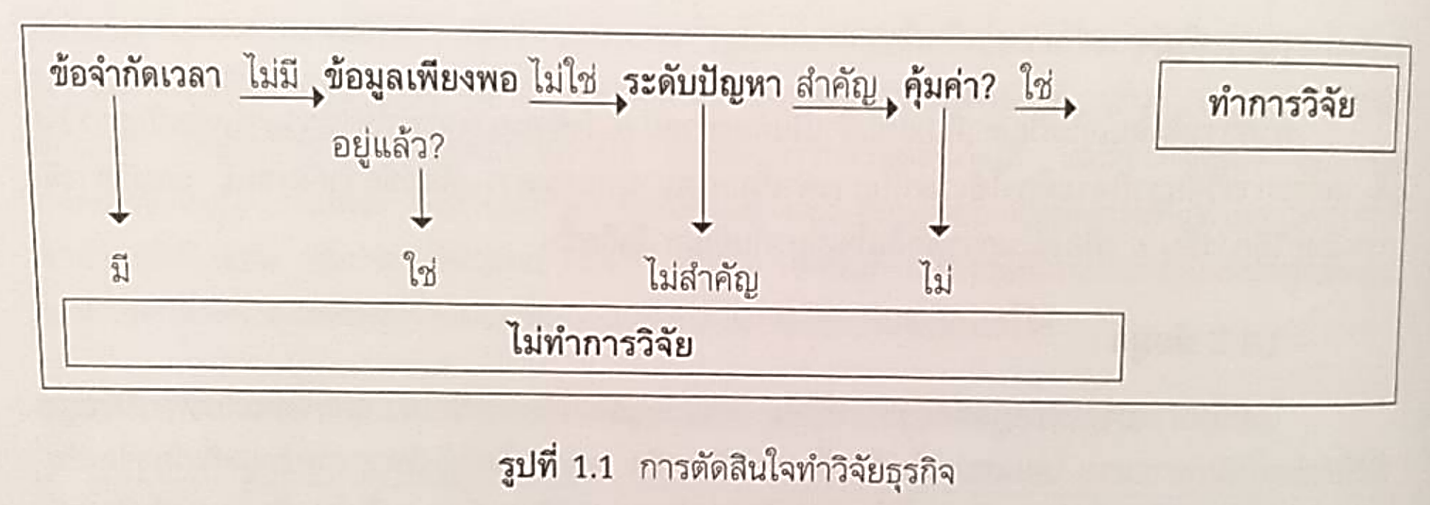 เอกสารอ้างอิง
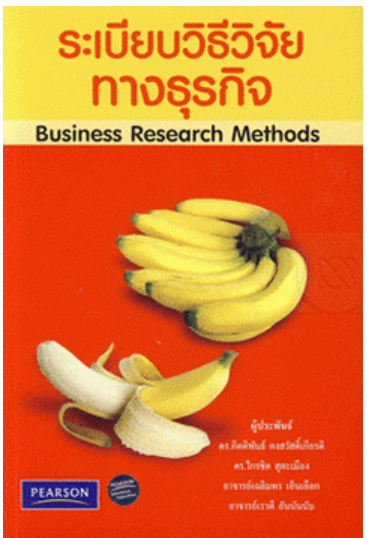 วัชราภรณ์ (2556), วิจัยธุรกิจยุคใหม่
กิตติพันธ์ คงสวัสดิ์เกียรติ (2554), ระเบียบวิธีวิจัยทางธุรกิจ
https://sites.google.com/site/laddawansomeran/%E0%B8%AB%E0%B8%99%E0%B8%A7%E0%B8%A2%E0%B8%97-3?authuser=0
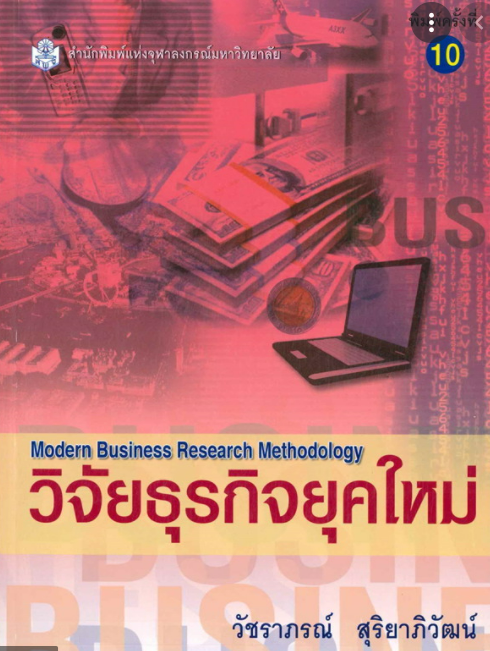 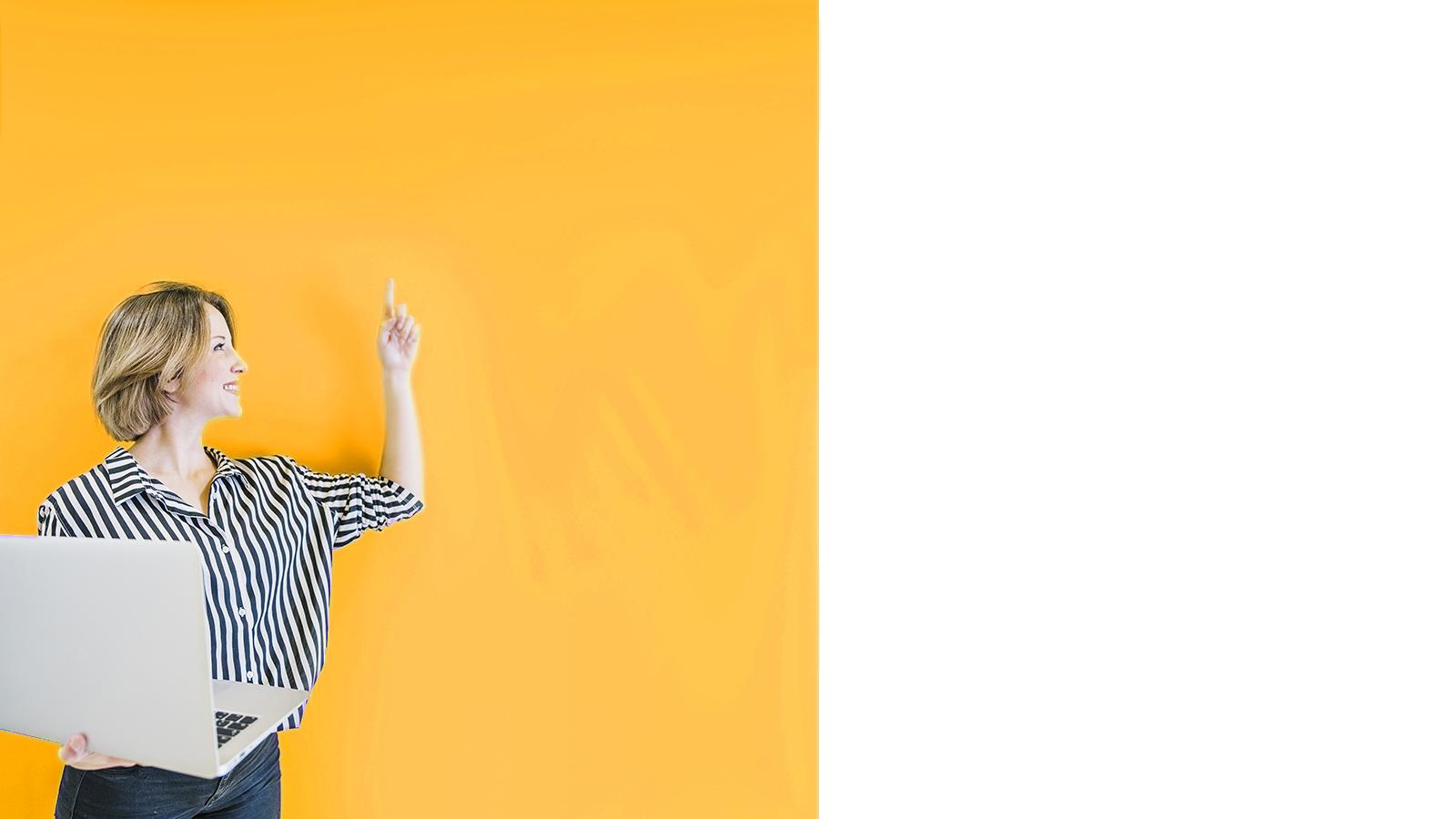 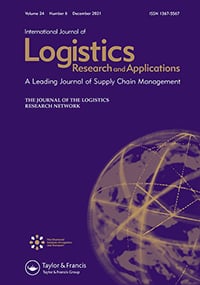 การวิจัยเชิงธุรกิจด้านโลจิสติกส์และซัพพลายเชน
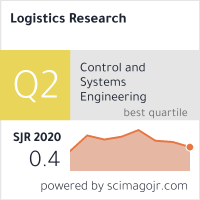 05
ความหมายของวิจัยเชิงธุรกิจด้านโลจิสติกส์และซัพพลายเชน
การศึกษาค้นคว้าเพื่อให้ได้มาซึ่งความรู้ทางธุรกิจในด้านโลจิสติกส์และซัพพลายเชน เช่นในด้านการผลิต การจัดซื้อ การจัดการสินค้าคงคลัง การจัดการคลังสินค้า การขนส่ง การกระจายสินค้า ฯลฯ ด้วยวิธีการที่เป็นระบบ กล่าวคือ ใช้ข้อมูลและการวิเคราะห์ข้อมูลที่เกี่ยวข้องมาช่วยในการหาความรู้ที่ต้องการหรือแนวทางในการพัฒนาธุรกิจ
ตัวอย่างหัวข้อวิจัย (แผน ก)
การเลือกผู้ให้บริการโลจิสติกส์สำหรับผู้ประกอบการส่งออกอาหารในประเทศไทย 
การจัดการซัพพลายเชนสีเขียวเพื่อปรับปรุงผลการดำเนินงานของธุรกิจผู้ให้บริการขนส่งในประเทศไทย
การพัฒนาประสิทธิภาพด้านโลจิสติกส์ของผู้ผลิตชิ้นส่วนยานยนต์ของประเทศไทย 
การยกระดับความยืดหยุ่นด้านโลจิสติกส์และซัพพลายเชนของธุรกิจภายในพื้นที่ระเบียงเศรษฐกิจพิเศษภาคตะวันออก
การบูรณาการซัพพลายเชนที่ส่งผลต่อสมรรถนะซัพพลายเชนที่ยั่งยืนของผู้ประกอบการธุรกิจกระดาษในประเทศไทย
ตัวอย่างหัวข้อวิจัย (แผน ข)
การประเมินคุณภาพการให้บริการของ...............................
การจัดการสินค้าคงคลัง กรณีศึกษาคลังสินค้า บริษัท ......... จำกัด
การศึกษาแนวทางการจัดกลุ่มสินค้าแบบ ABC กรณีศึกษาบริษัท....
ปัจจัยที่มีผลต่อการตัดสินใจจัดซื้อของโรงงาน....ในจังหวัดนครปฐม
การลดความสูญเสียในการจัดการคลังสินค้าของอุตสาหกรรมเสื้อผ้าสำเร็จรูป : กรณีศึกษาบริษัท .....
การศึกษาระดับปัญหาที่ส่งผลต่อซัพพลายเชนการขนส่งทางราง กรณีศึกษาที่ทำการรับส่งสินค้าย่าน....
การสืบค้นงานวิจัย
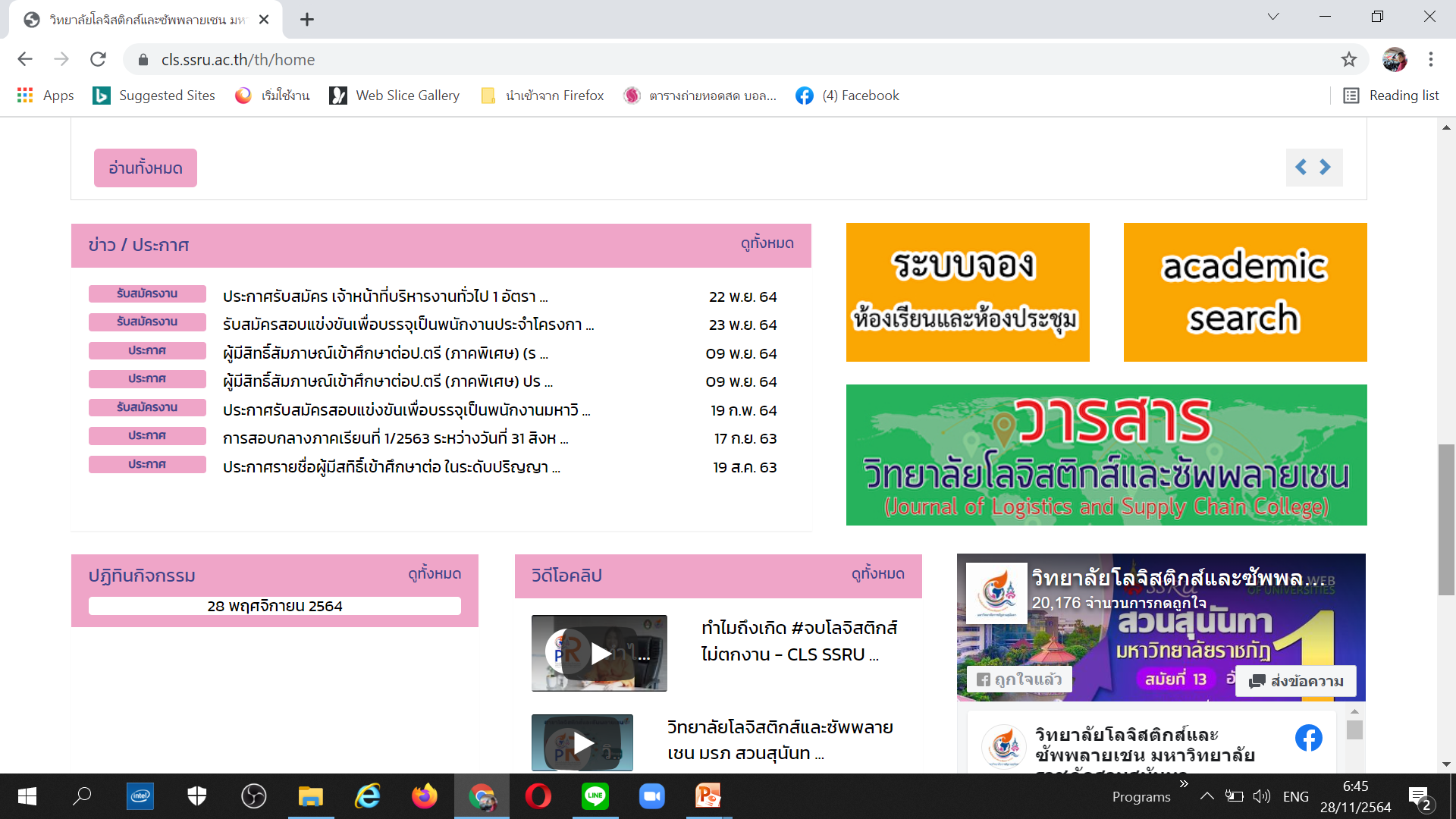 http://www.library.ssru.ac.th/home
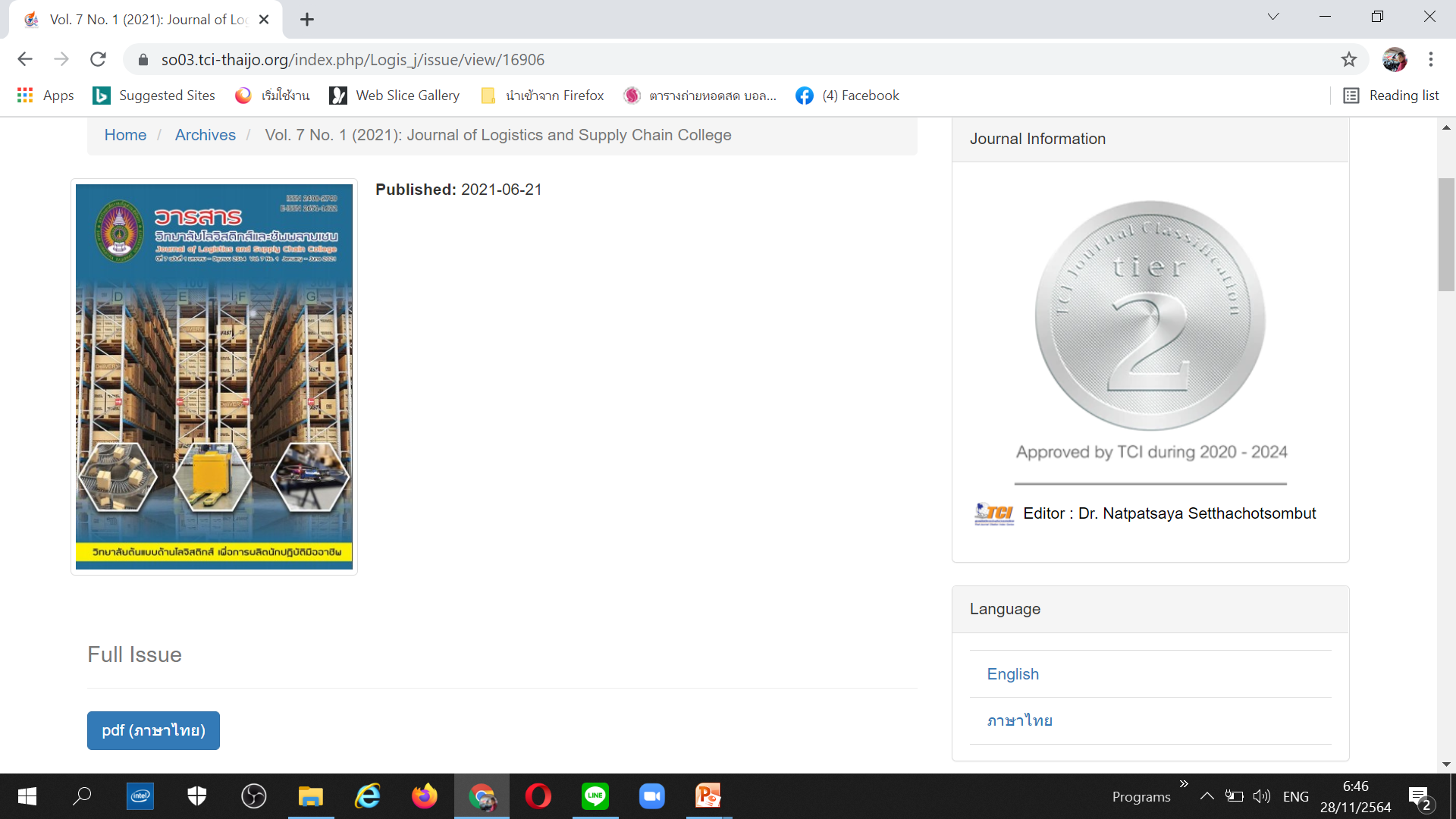 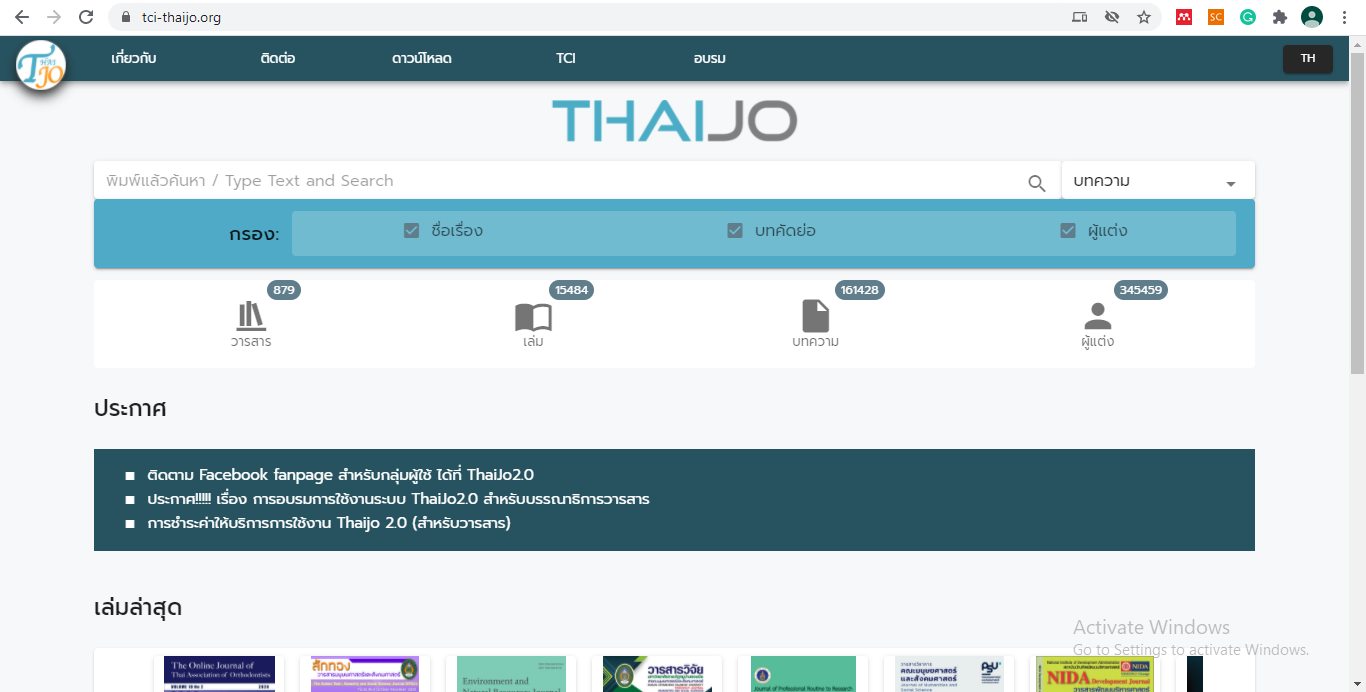 https://www.tci-thaijo.org/
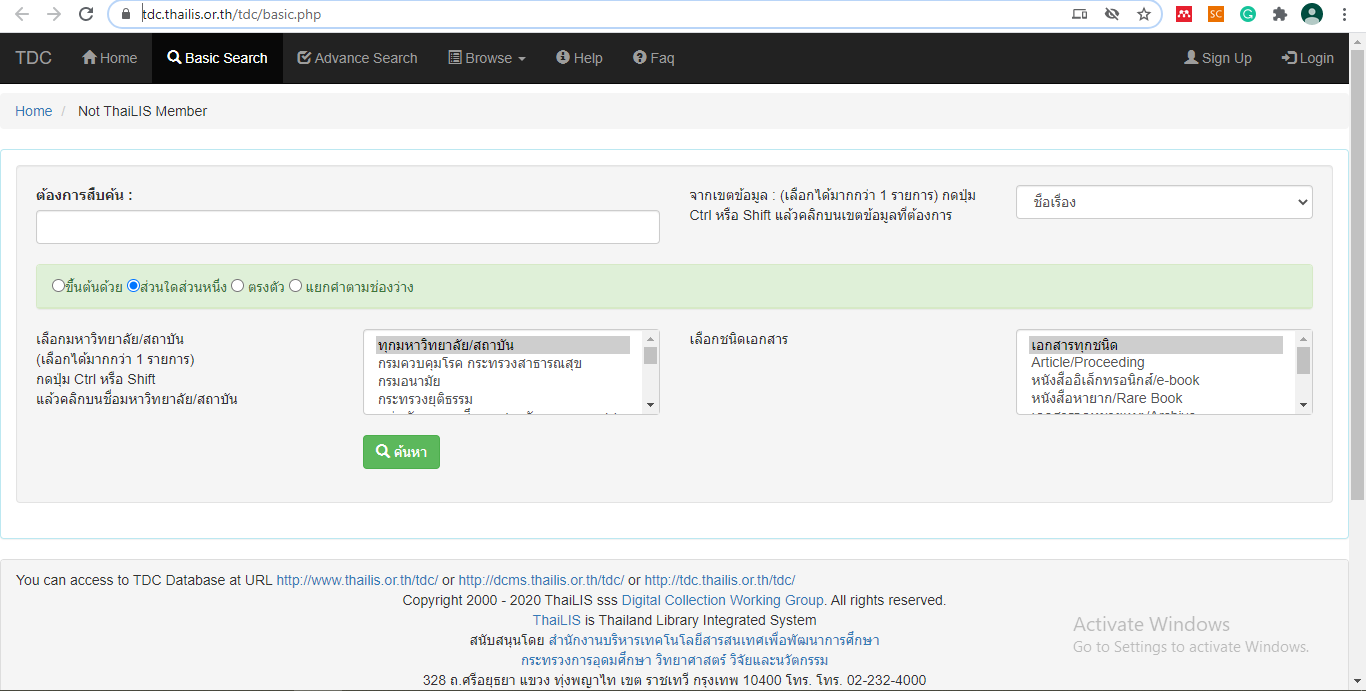 https://tdc.thailis.or.th/tdc/basic.php
[Speaker Notes: Thaijo เป็นงานที่ได้รับการยอมรับในระดับชาติ]
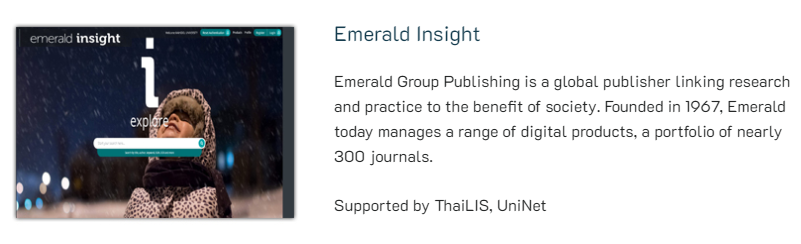 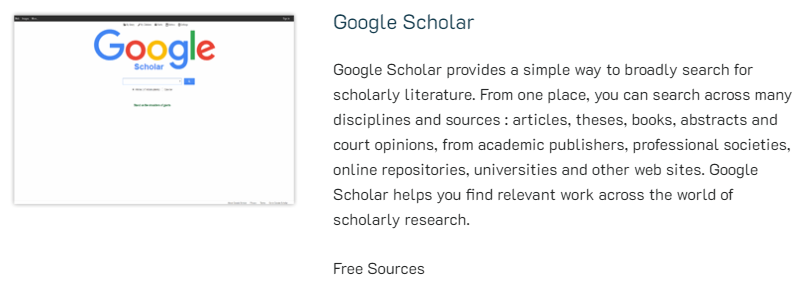 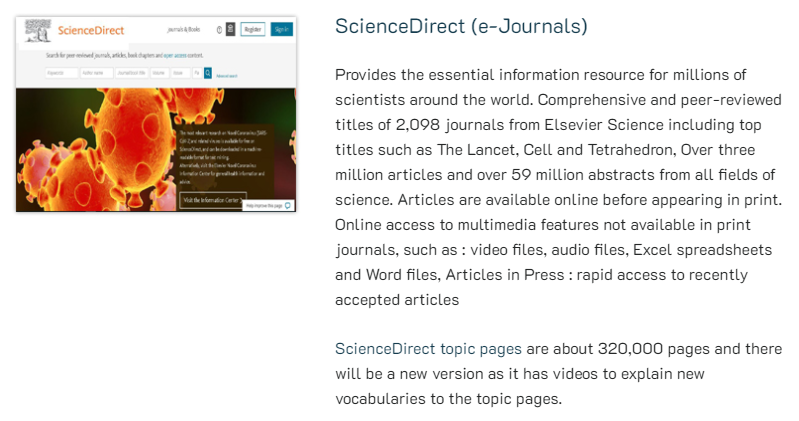 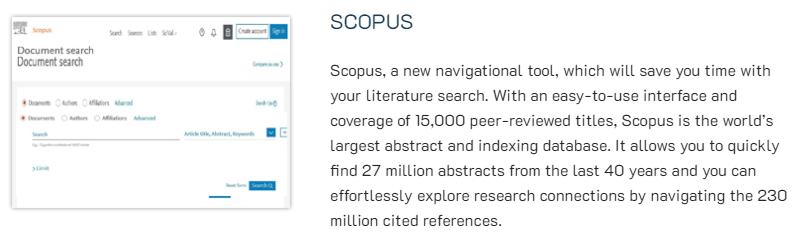 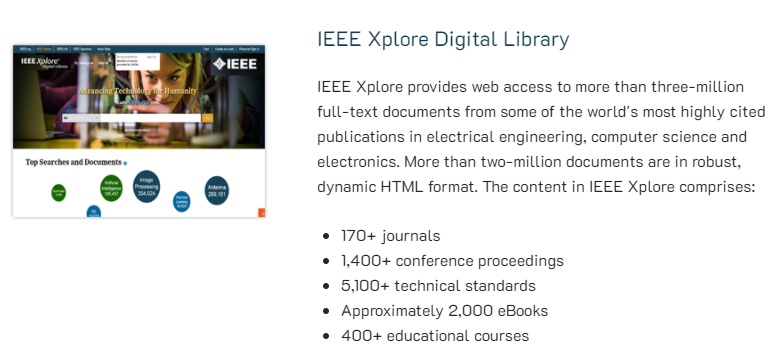 https://www.sciencedirect.com/
https://www.scopus.com/home.uri
https://ieeexplore.ieee.org/Xplore/home.jsp
https://scholar.google.co.th/
https://www.emerald.com/insight/
Homework
ให้นักศึกษาสืบค้นบทความวิจัยธุรกิจด้านโลจิสติกส์และซัพพลายเชนมา 1 เรื่อง (ไม่เกิน 5 ปีย้อนหลัง) จากนั้นให้สรุปเกี่ยวกับงานวิจัยดังกล่าวตามหัวข้อ ดังนี้ 
	ประเภทของการวิจัย 
	ปัญหาที่มาของการทำวิจัย 
	แนวคิดทฤษฎีที่นำมาใช้ 
	กลุ่มตัวอย่าง 
	เครื่องมือการวิจัย 
	สถิติที่ใช้ 
	สรุปผลการวิจัย
หมายเหตุ: ส่งภายในวันที่ 3 ธ.ค. 2566 wissawa.au@ssru.ac.th
Thanks